স্বাগতম
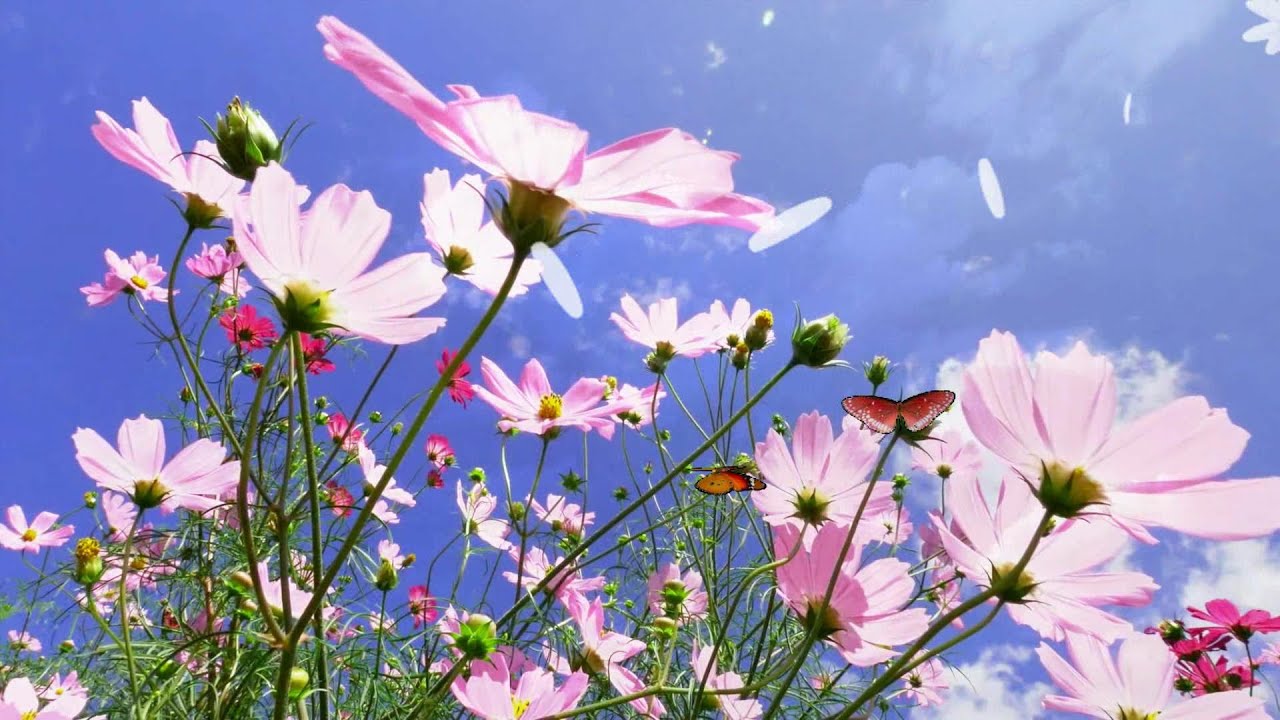 শিক্ষক পরিচিতি 
মোছাঃ রাশেদা বেগম 
প্রধান শিক্ষক 
বাসুদেবপুর পীরগঞ্জ সঃ প্রাঃ বিদ্যালয়
পাঠ পরিচিতি
শ্রেণীঃ  ১ম 
বিষয়ঃ বাংলা
পাঠঃ ৭ 
পাঠ্যাংশঃ শুনি ও বলি
সময়ঃ ৪০ মিনিট
তারিখঃ ০৯/০১/২০২০ ইং
শিখনফলঃ শোনাঃ ১.১ বাক্যে ও শব্দে ব্যাবহৃত বাংলা বর্ণমালার ধ্বনি ও নির্বাচিত যুক্তবর্ণের ধ্বনি মনোযোগ সহকারে শুনবে।বলাঃ ১.১ বাক্যে ও শব্দে ব্যাবহৃত বাংলা বর্ণমালার ধ্বনি ও নির্বাচিত যুক্তবর্ণের ধ্বনি স্পস্ট ও শুদ্ধভাবে বলতে পারবে।
পাঠঃ ৭ শুনি ও বলি
অজ আসে
অলি হাসে
আম খাই
আতা চাই
শিক্ষকের পাঠদান
শিক্ষার্থীর পাঠ
জোড়ায় কাজ
অ, আ বর্ণ দুটি জোড়ায় বারবার অনুশীলন করবে
মূল্যায়ন
ছাগল কি কি রঙ এর হয়?
দুটি ফলের নাম বলো।
ধন্যবাদ